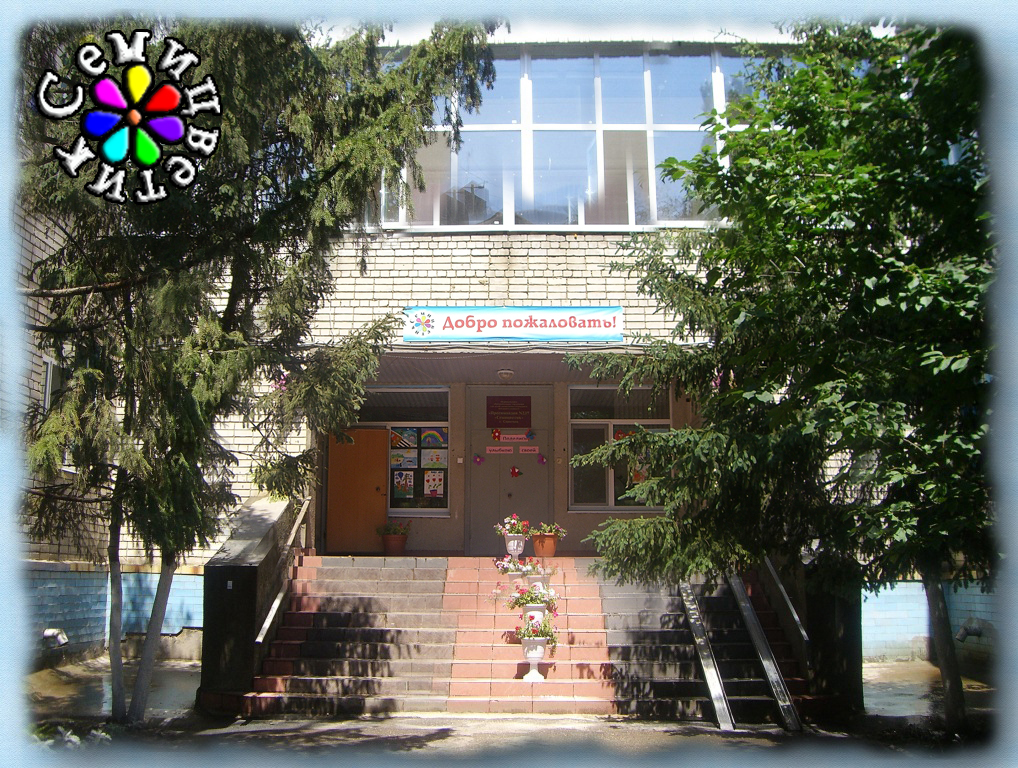 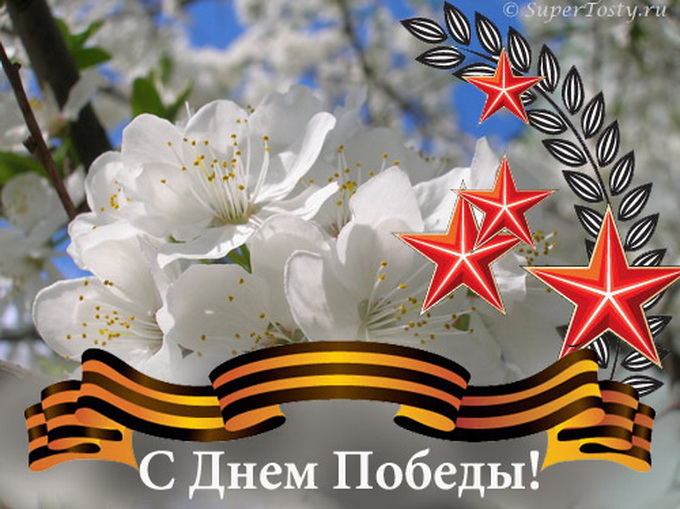 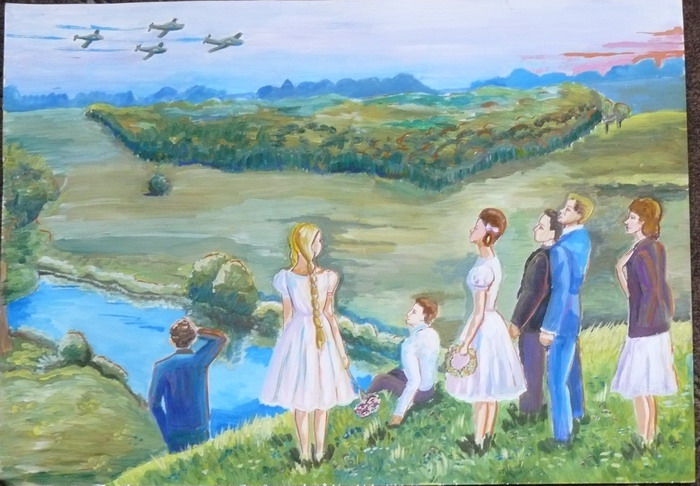 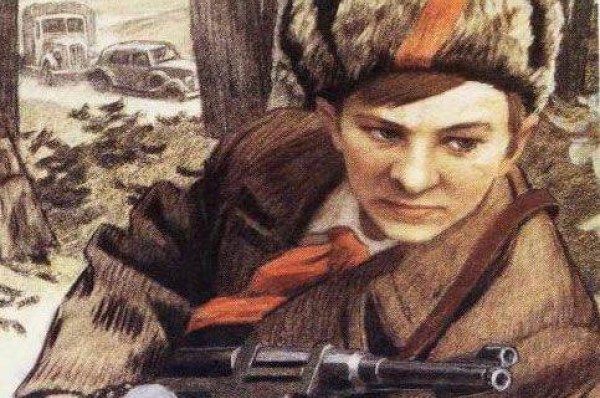 Валя Котик
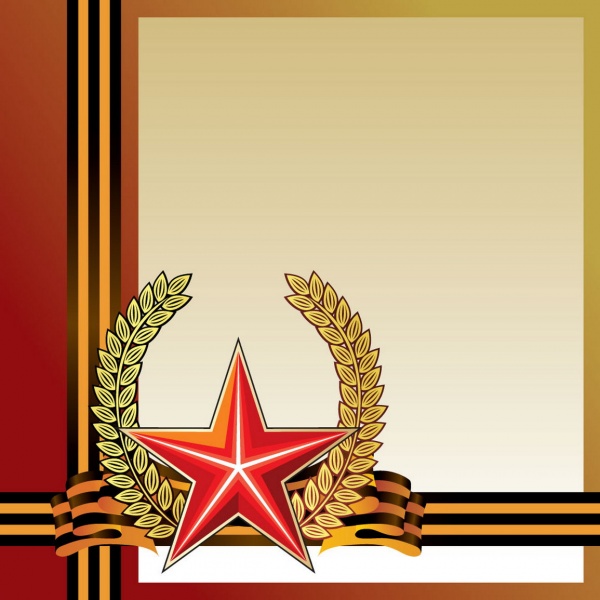 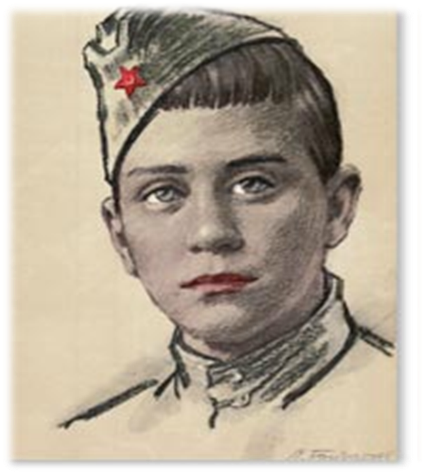 Аркадий Каманин
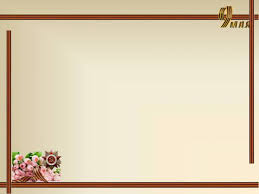 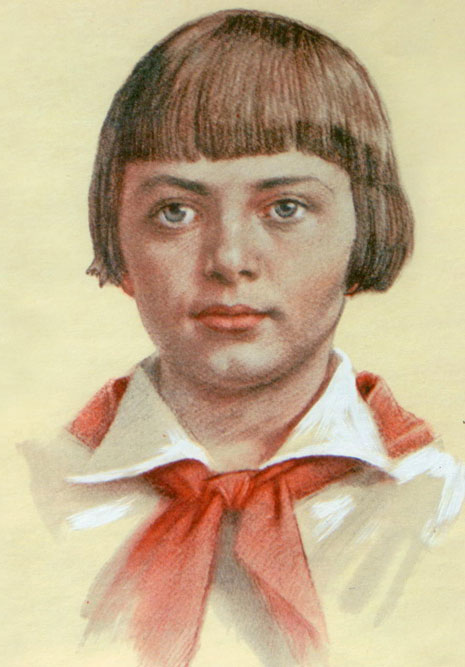 Зина Портнова
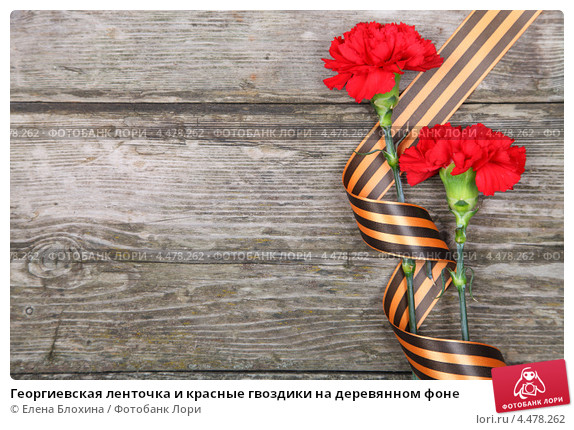 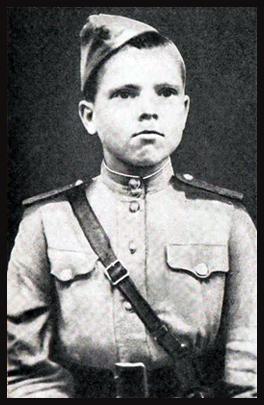 Валя Дончик
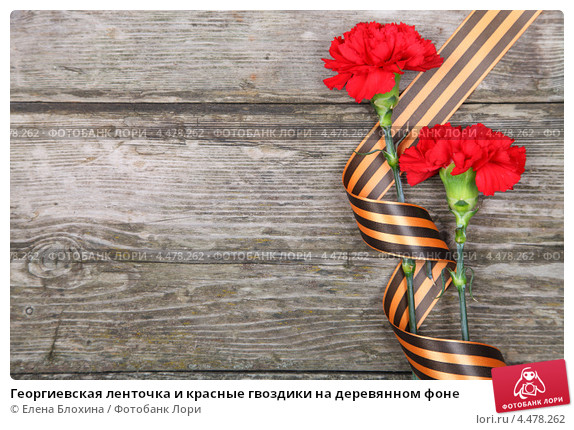 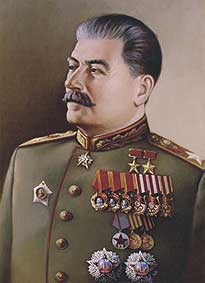 СТАЛИН Иосиф Виссарионович
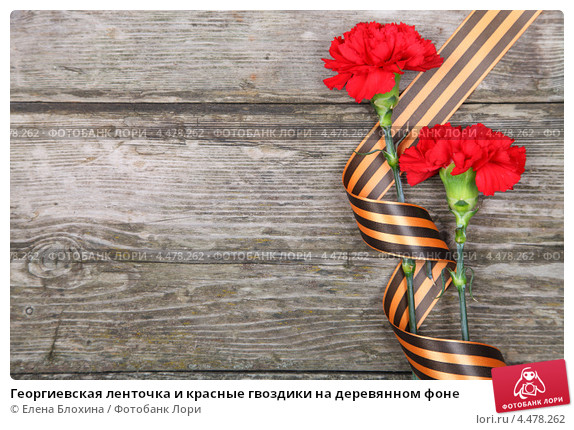 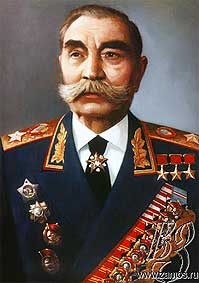 БУДЕННЫЙ Семен Михайлович
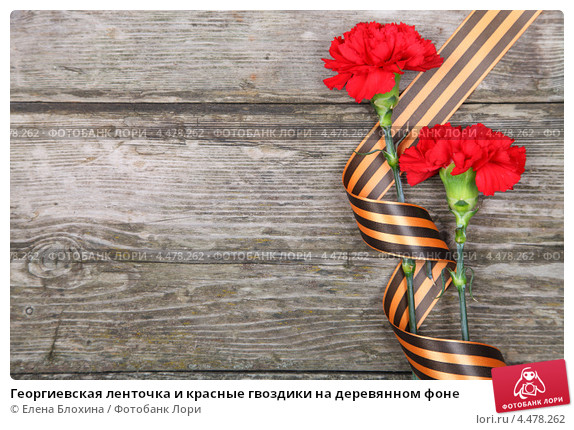 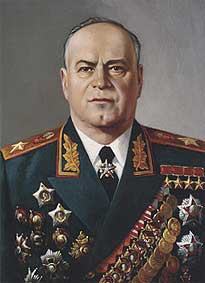 ЖУКОВ Георгий Константинович
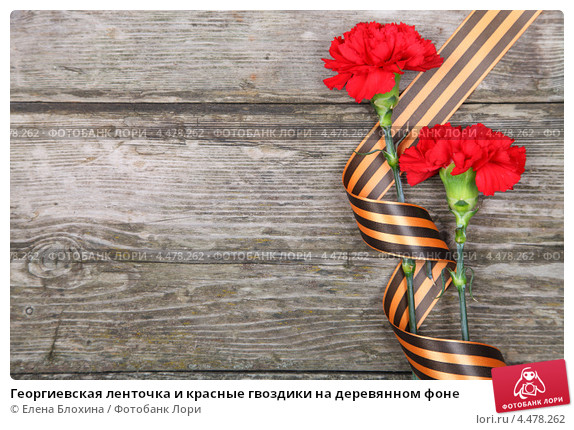 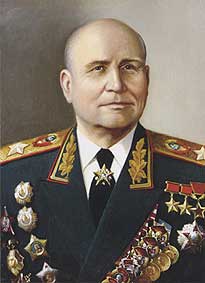 КОНЕВ Иван Степанович
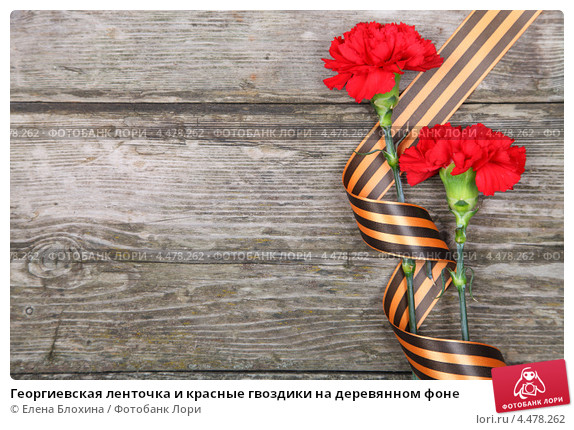 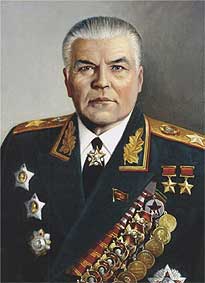 МАЛИНОВСКИЙ Родион Яковлевич
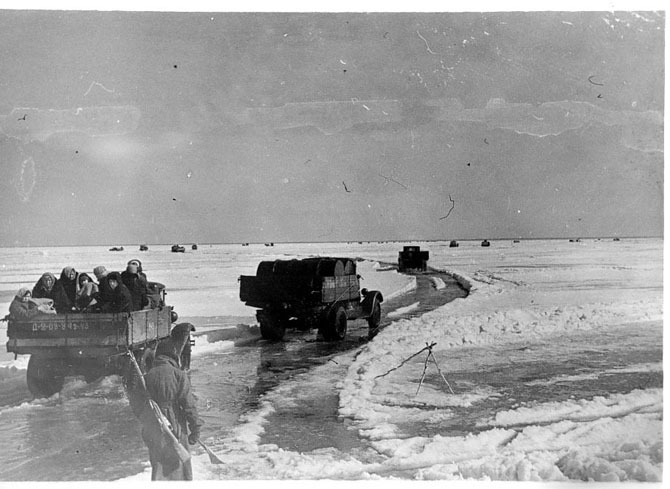 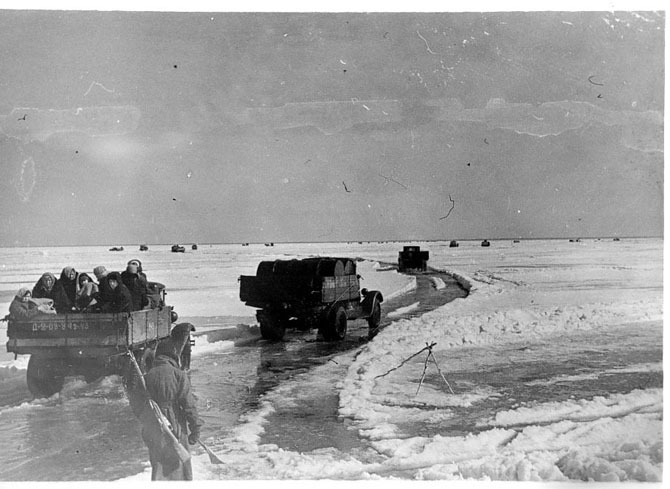 «Дорога жизни»
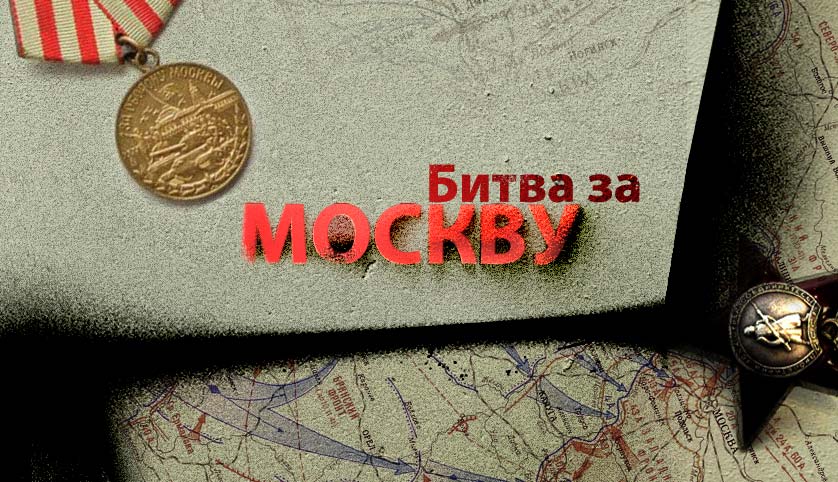 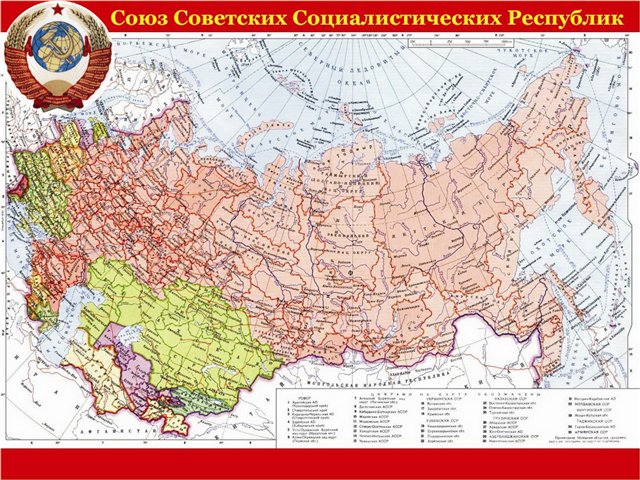 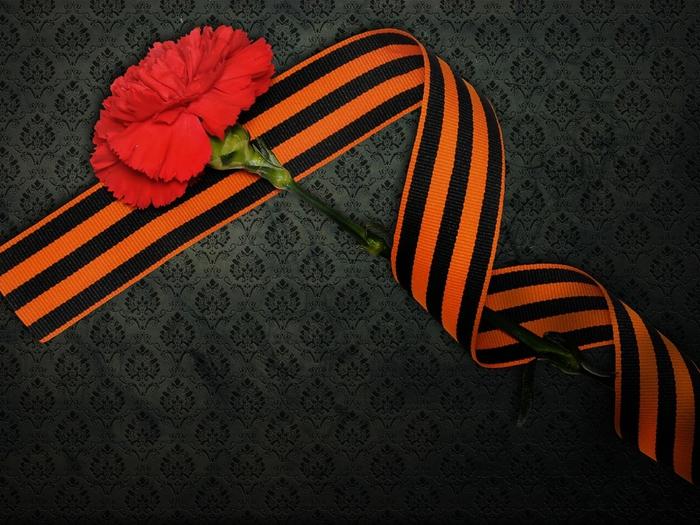 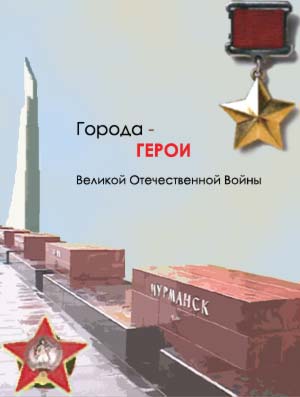 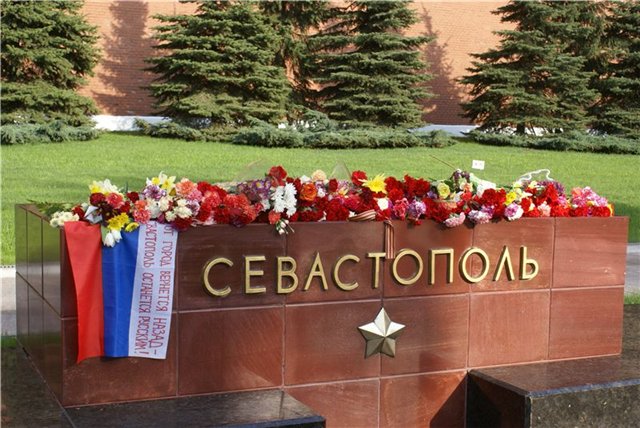 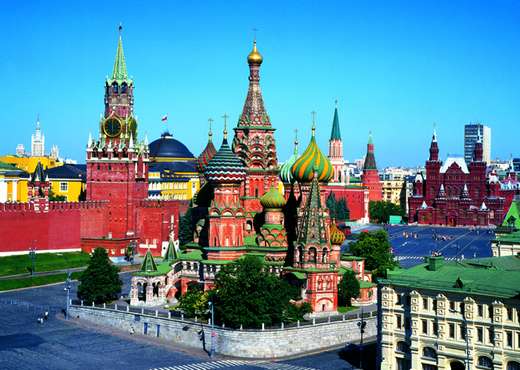 Москва
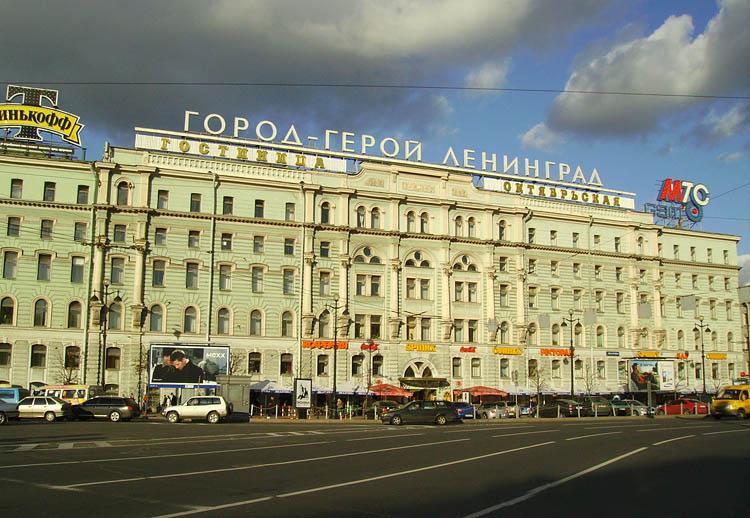 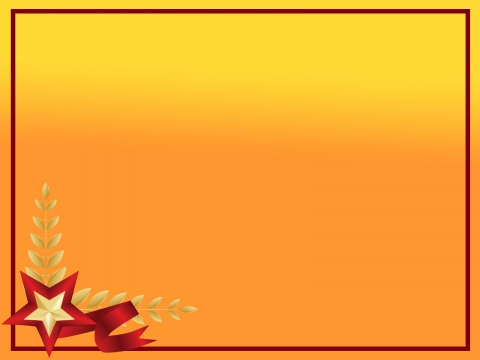 Сам пропадай, а….
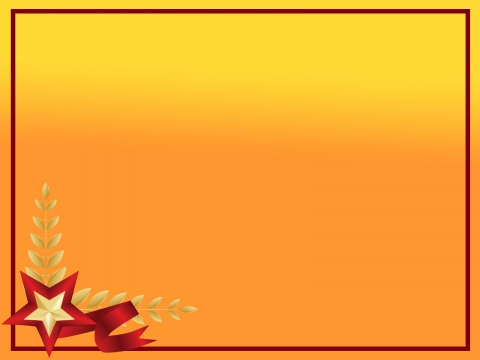 Сам пропадай, а товарища выручай!
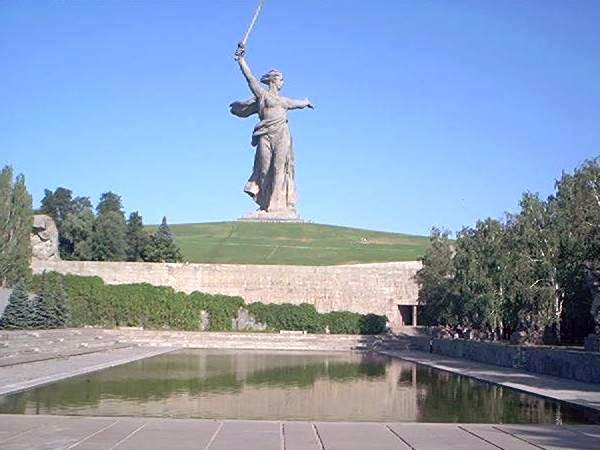 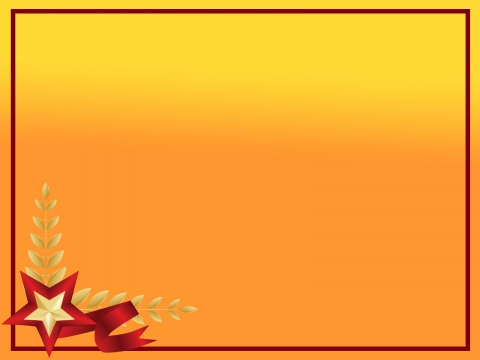 Где смелость, там и…
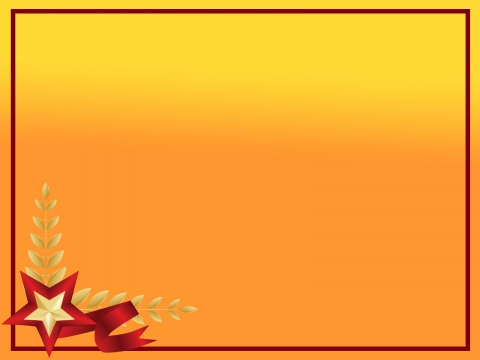 Где смелость, там и победа!
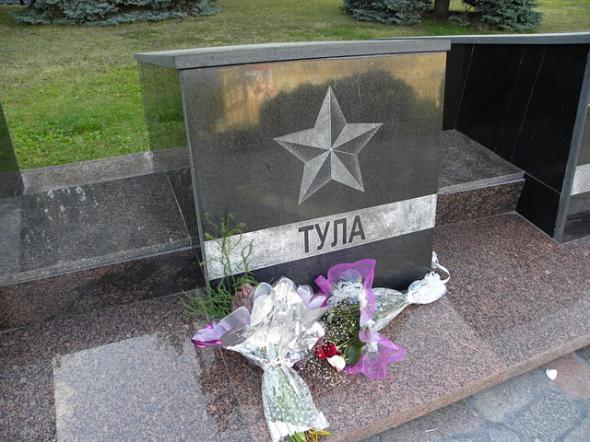 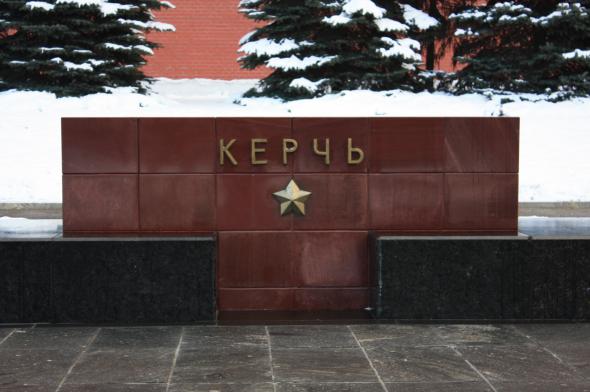 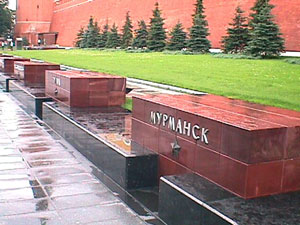 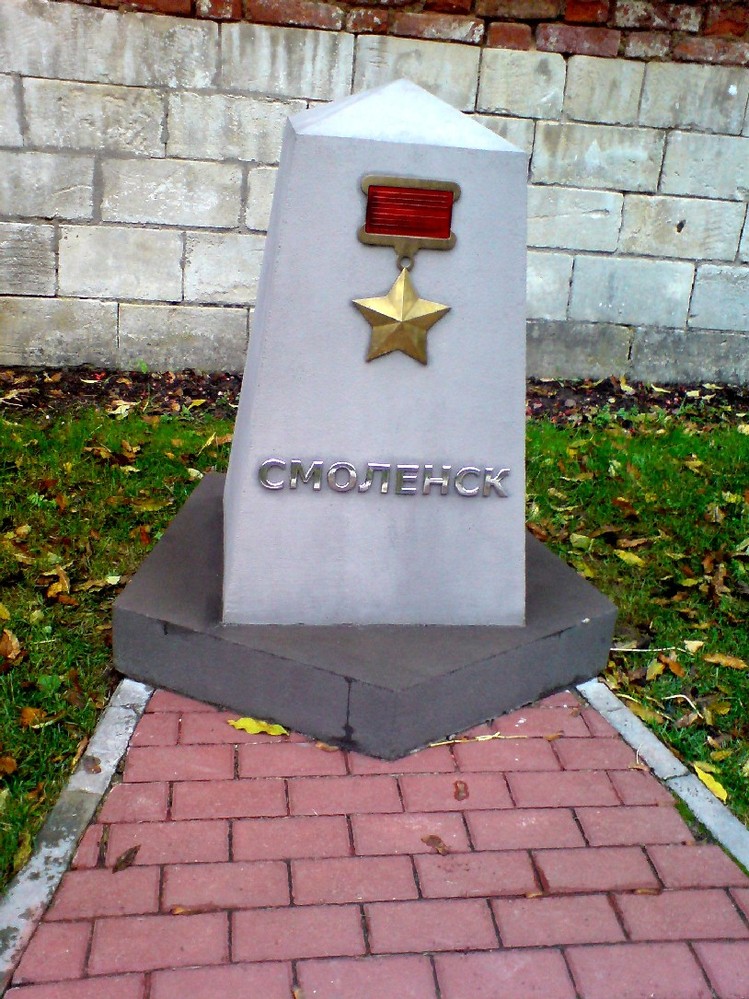